Membership Update
Membership Chair: Marc Willerth
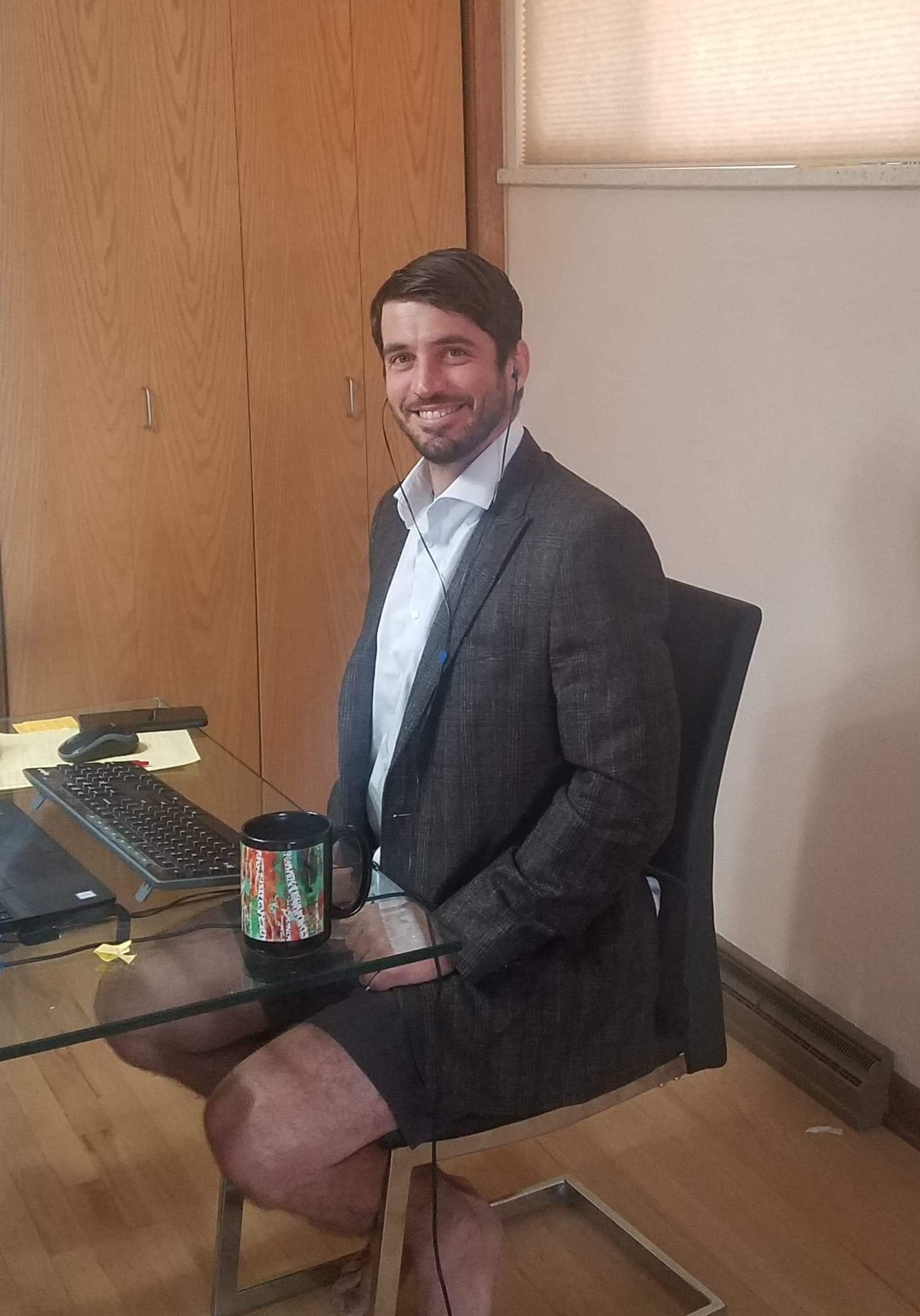 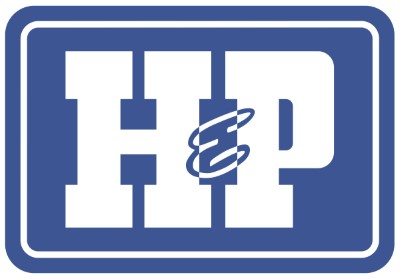 Formerly:
Scientific Drilling
Schlumberger
Conferences in Quarantine
2
Official Membership is Further Down
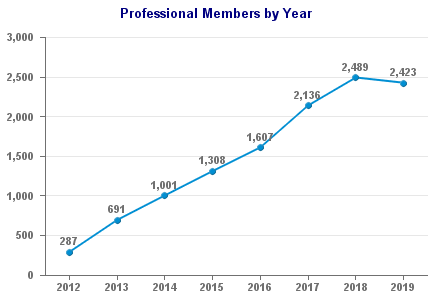 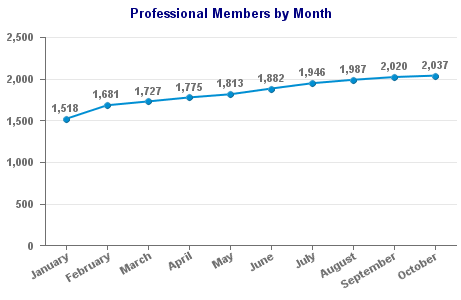 3
Primary Cause is SPE Membership Lapse
2019
2020
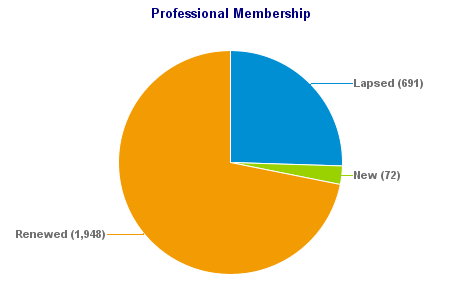 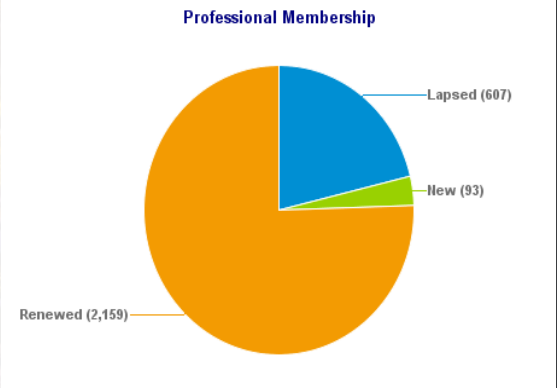 4
Lapses Worse Among Younger Groups
2019
2020
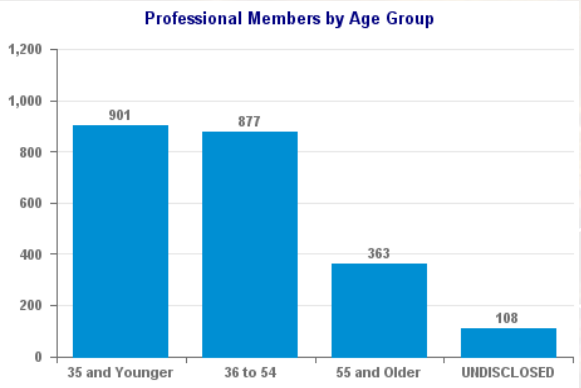 5
Member in Transition Resources: SPE.org
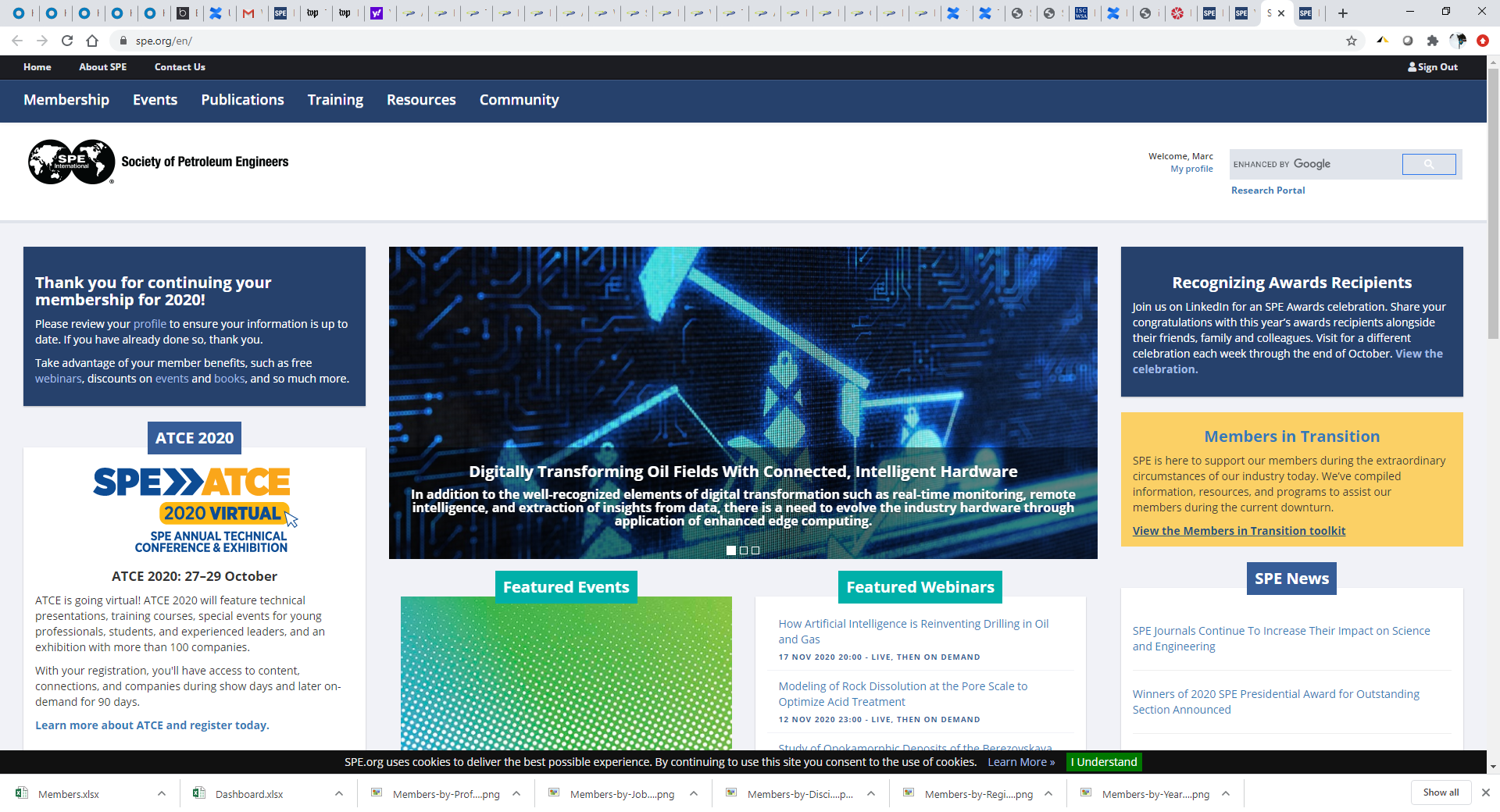 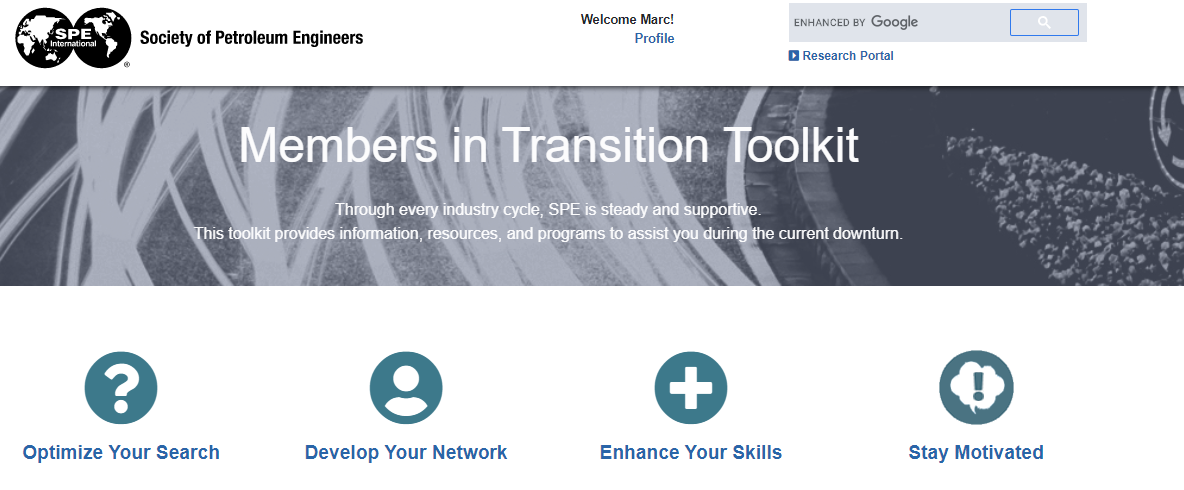 6
Asks from SPE
Renew your SPE membership! 
Confirm membership in WPTS

Nominate regional award candidates

Nominate distinguished lecturers
7
Value Proposals for SPE Membership
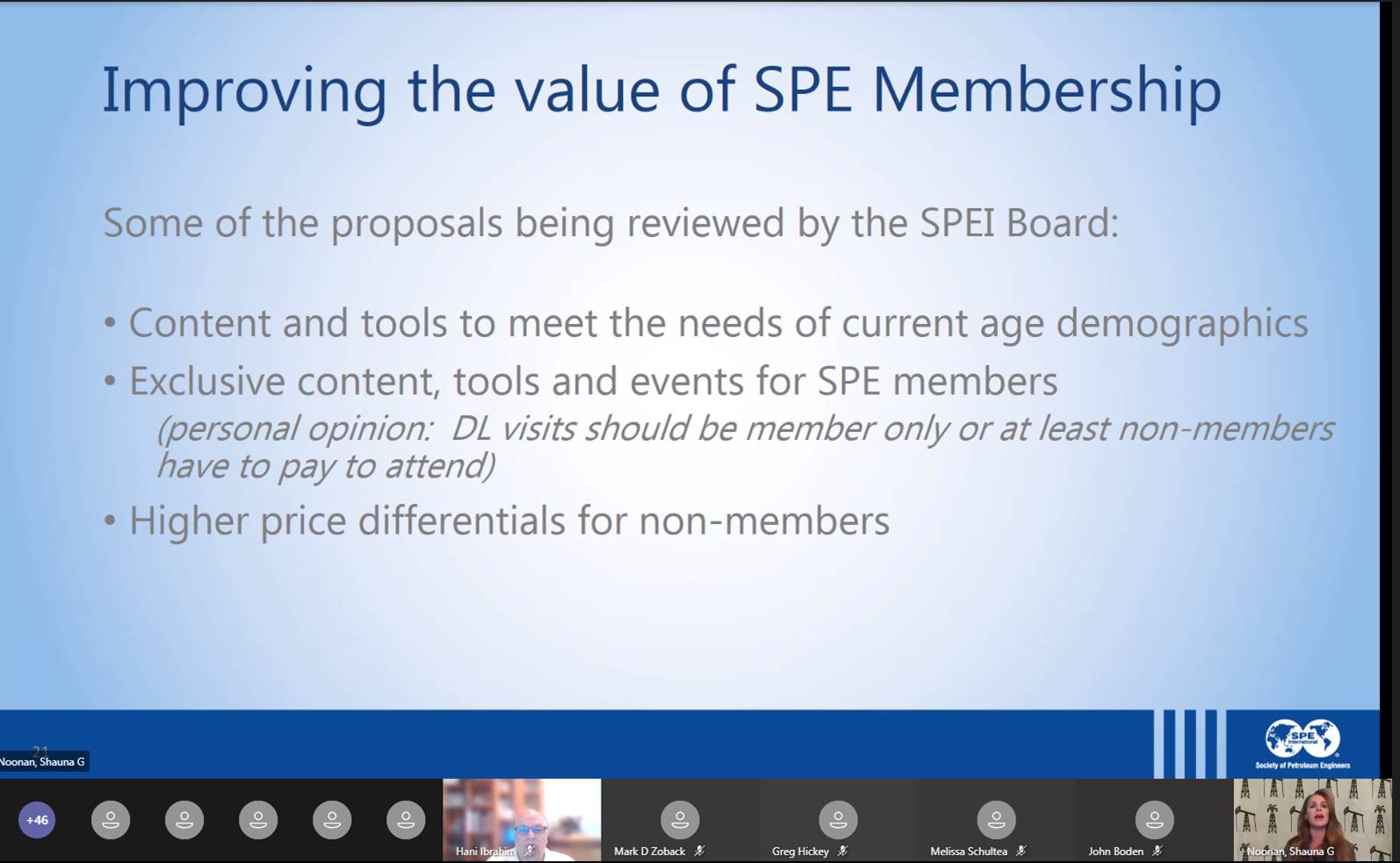 8
Membership Data
9
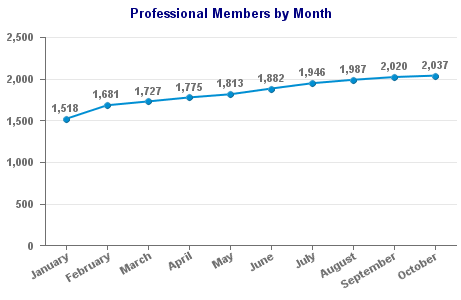 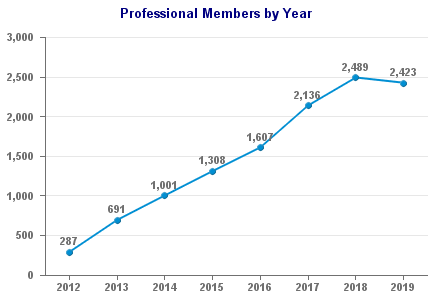 10
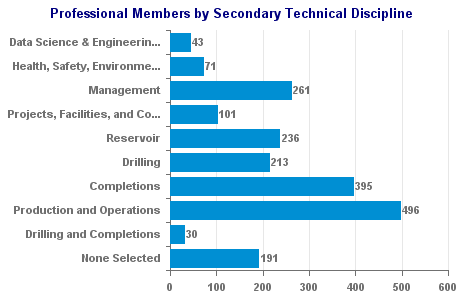 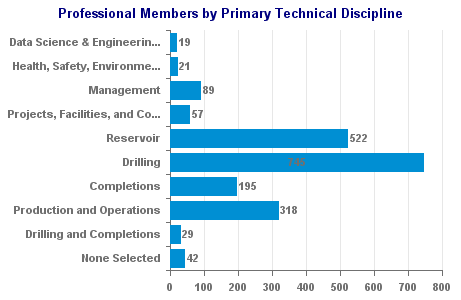 11
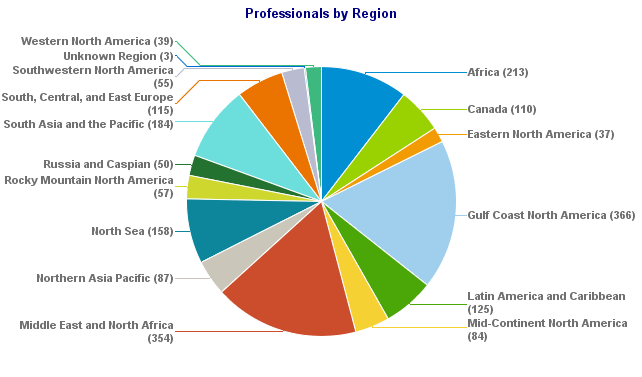 12
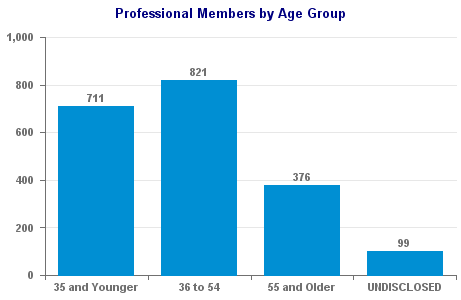 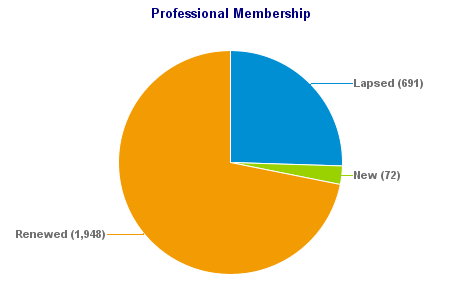 13
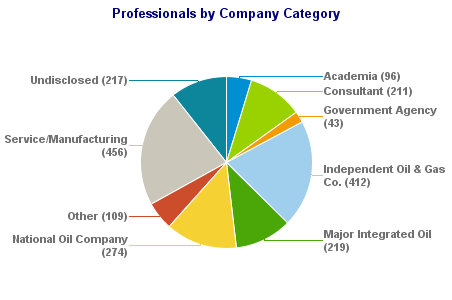 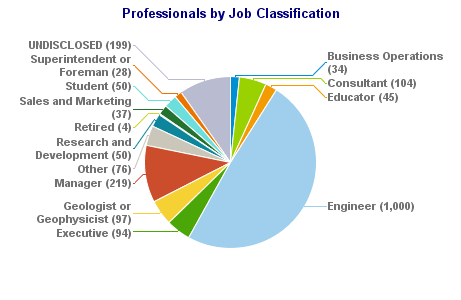 14